КЛАССИФИКАЦИЯ
2
КЛАССИФИКАЦИЯ
+
ПАРАМЕТРИЗАЦИЯ
3
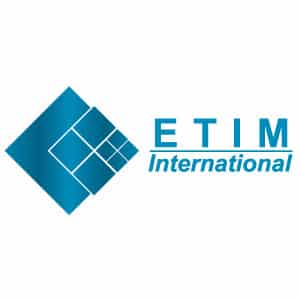 ETIM Austria

ETIM Belgium

ETIM Denmark

ETIM Finland

ETIM France

ETIM Italy

ETIM Germany

ETIM Lithuania
ETIM Netherlands

ETIM Norway

ETIM Poland

ETIM Slovakia

ETIM Sweden

ETIM Switzerland

ETIM UK

ETIM USA/Canada
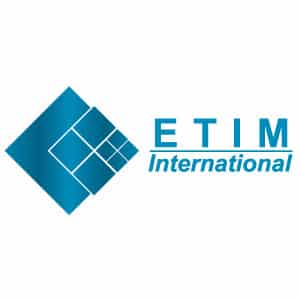 Electro-Technical Information Model
Структура классификатора ETIM
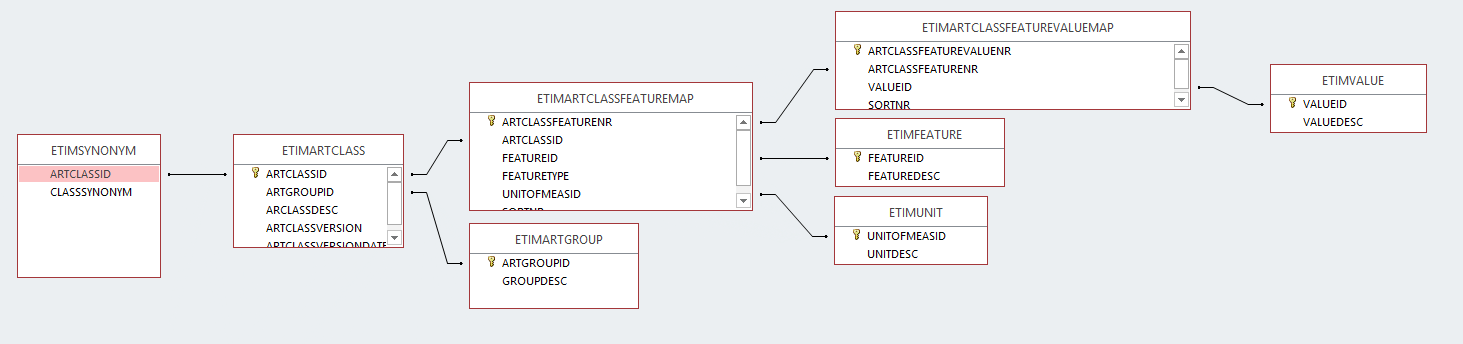 Группы
Классы
Синонимы
Свойства
Значения
Единицы измерения
Структура классификатора ETIM
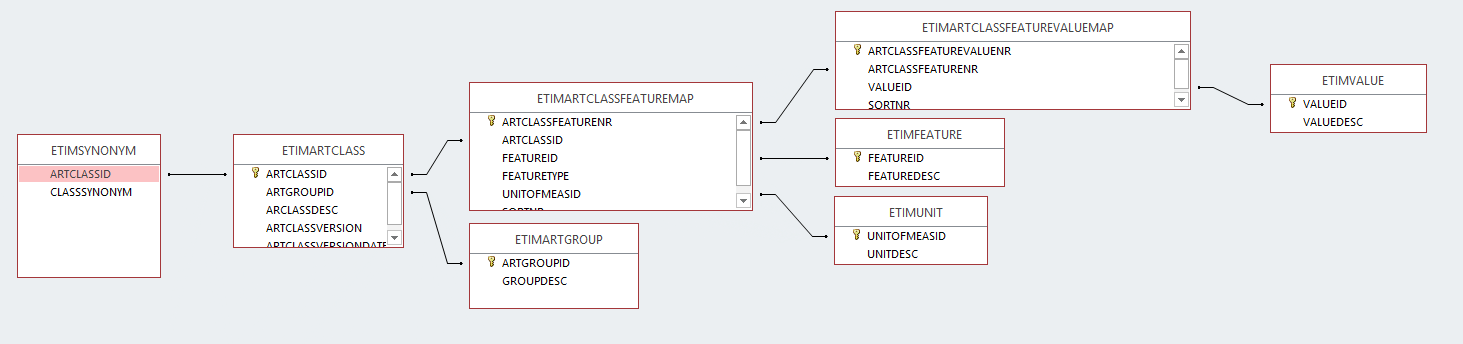 Группы
Классы
Синонимы
Свойства
Значения
Единицы измерения
Структура классификатора ETIM
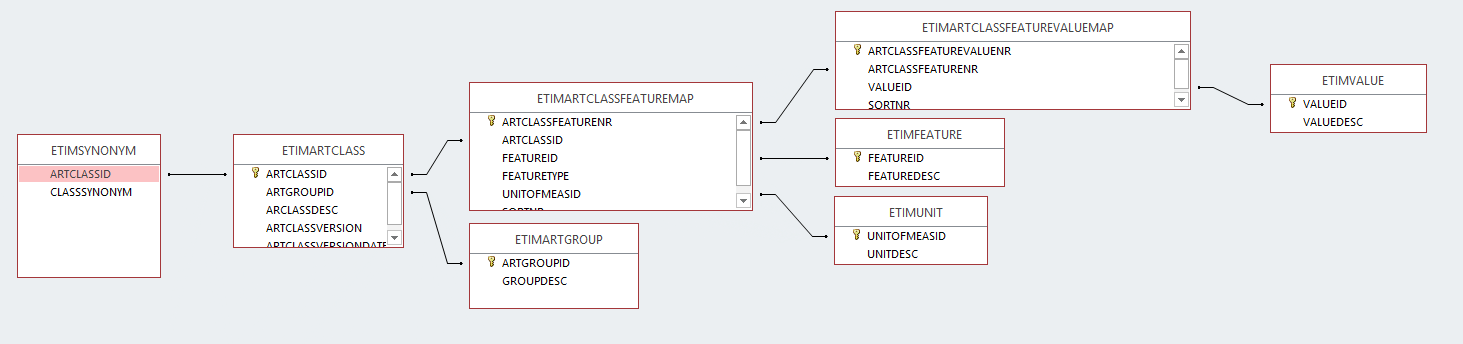 Группы
Классы
Синонимы
Свойства
Значения
Единицы измерения
Структура классификатора ETIM
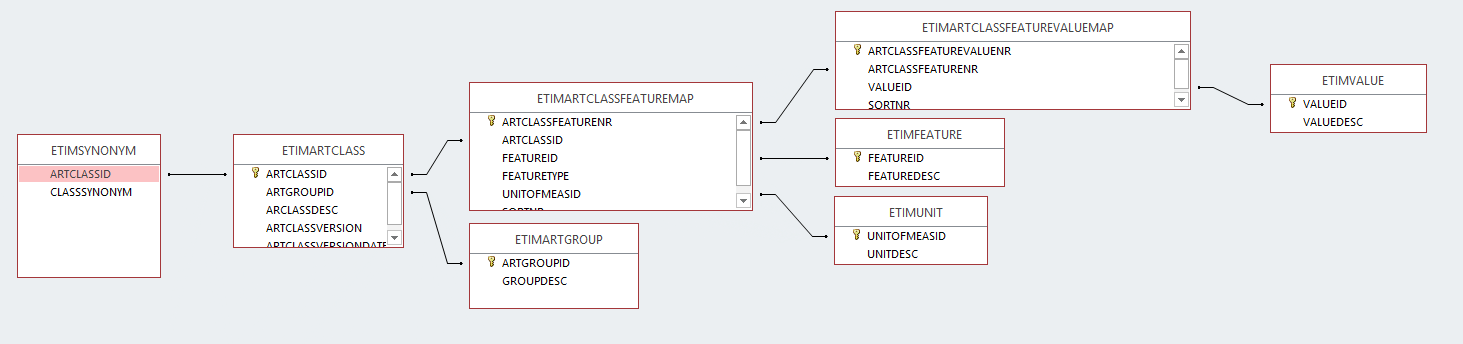 Группы
Классы
Синонимы
Свойства
Значения
Единицы измерения
Структура классификатора ETIM
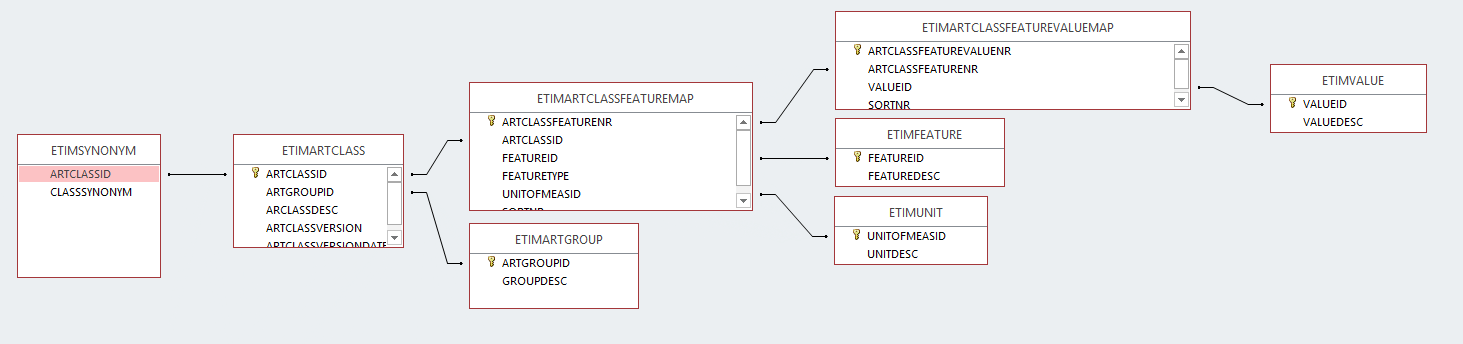 Группы
Классы
Синонимы
Свойства
Значения
Единицы измерения
Структура классификатора ETIM
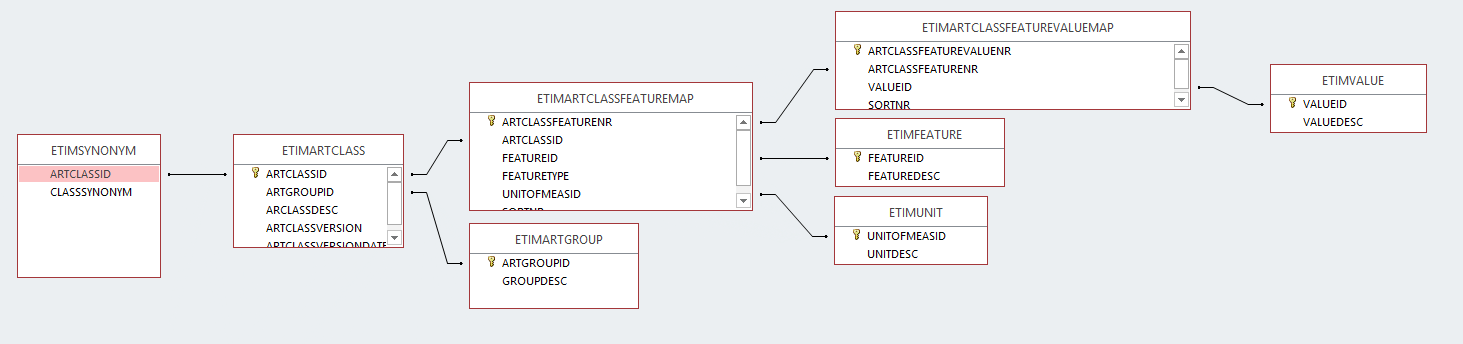 Группы
Классы
Синонимы
Свойства
Значения
Единицы измерения
Структура классификатора ETIM
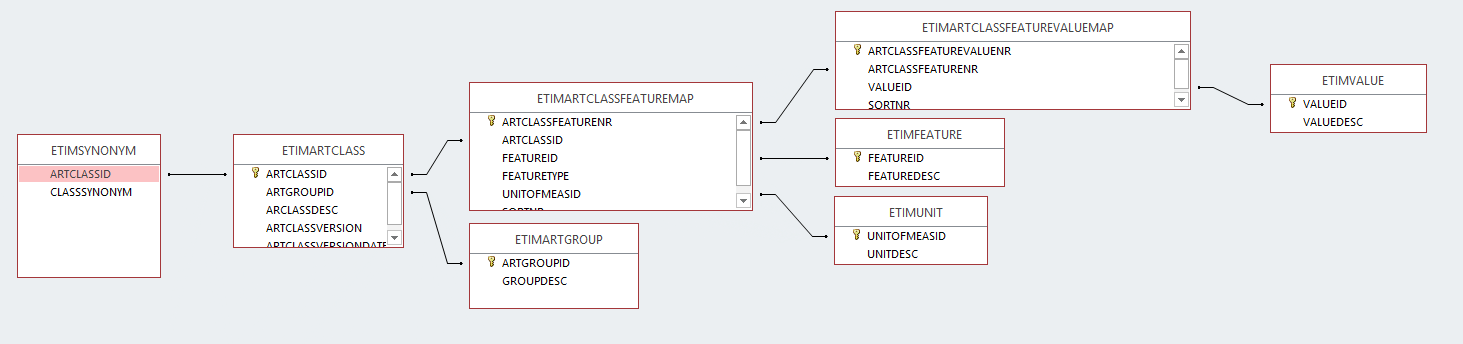 Группы
Классы
Синонимы
Свойства
Значения
Единицы измерения
Структура классификатора ETIM
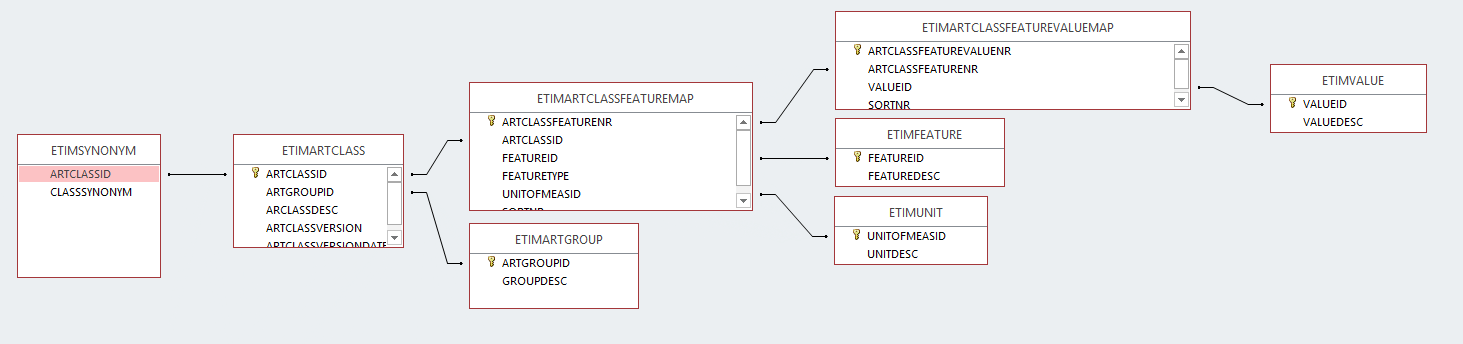 Группы
Классы
Синонимы
Свойства
Значения
Единицы измерения
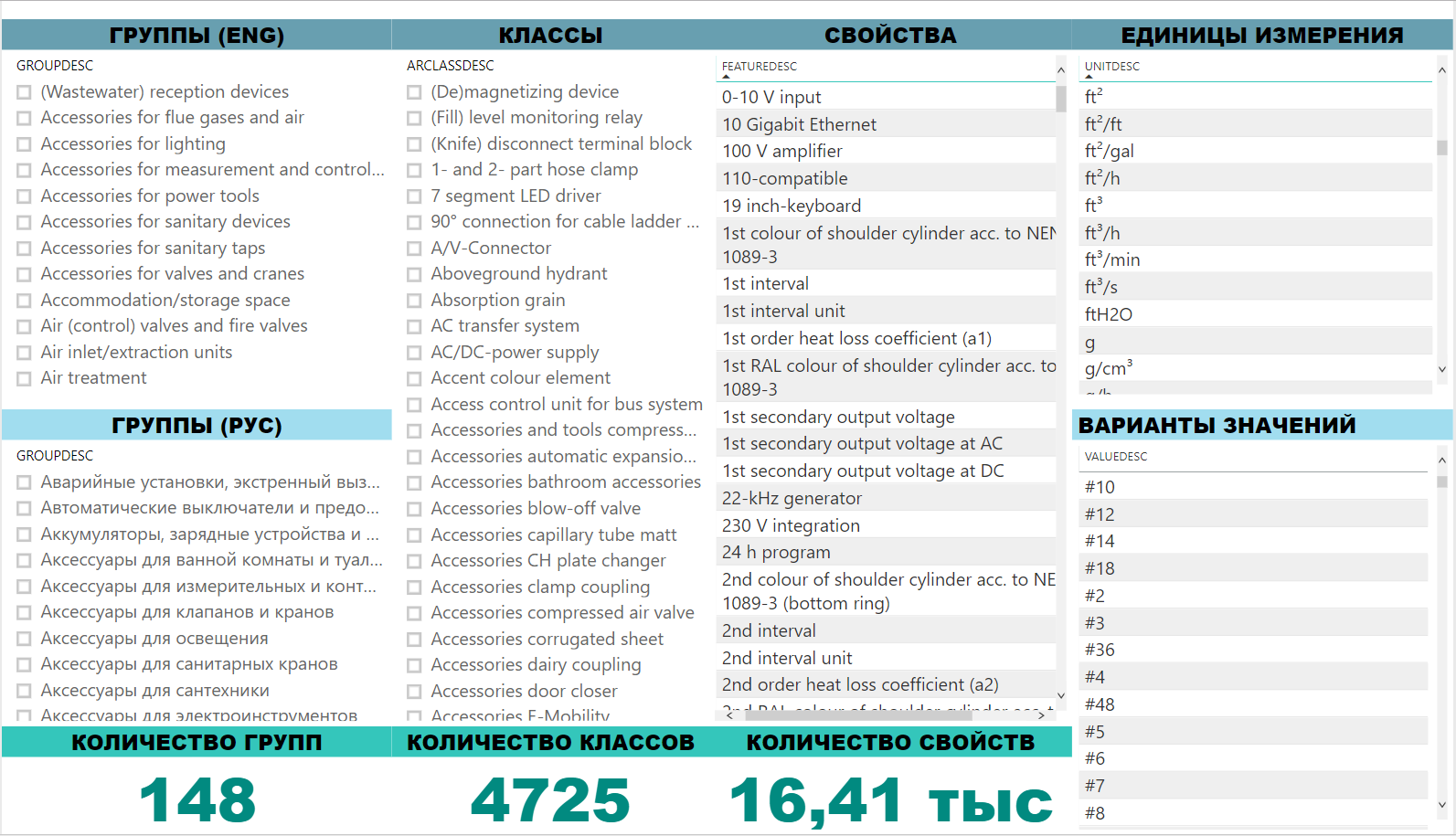 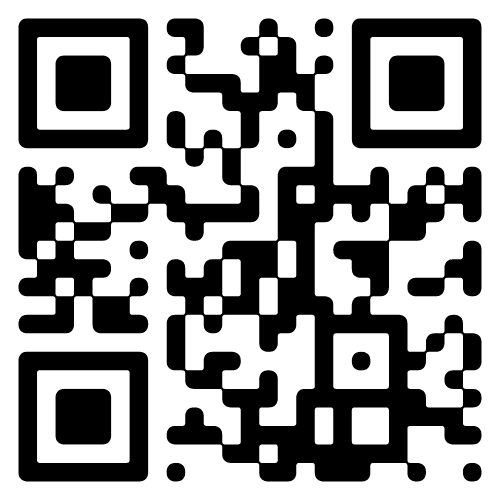 16
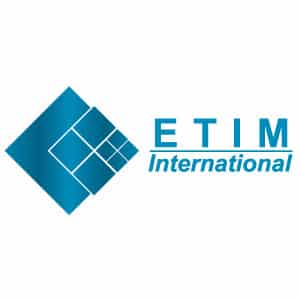 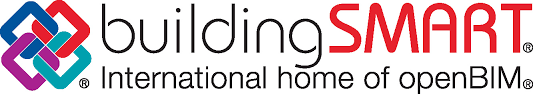 В марте 2017 года организации заключили соглашение, направленное на обеспечение соответствия классификатора ETIM требованиям процессов buildSMART.
Uniclass2
Co - Complexes
En - Entities
Ac - Activities
Sp - Spaces
EF - Entities by Form
Ee - Elements
Ss - Systems
Pr - Products
Zz - CAD
PP - Project Phases
Комплексы
Участники
Мероприятия
Пространства
Объекты по форме
Элементы
Системы
Продукты (материалы)
Элементы CAD
Фазы проекта
(программный интерфейс)
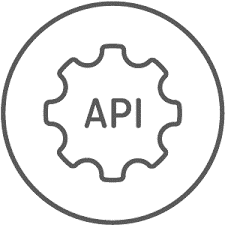 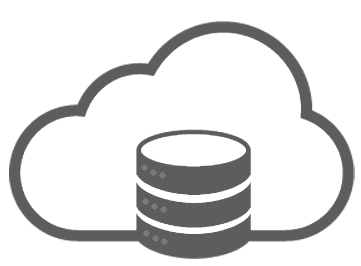 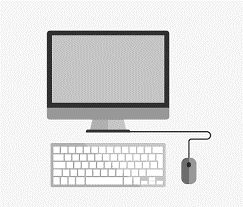 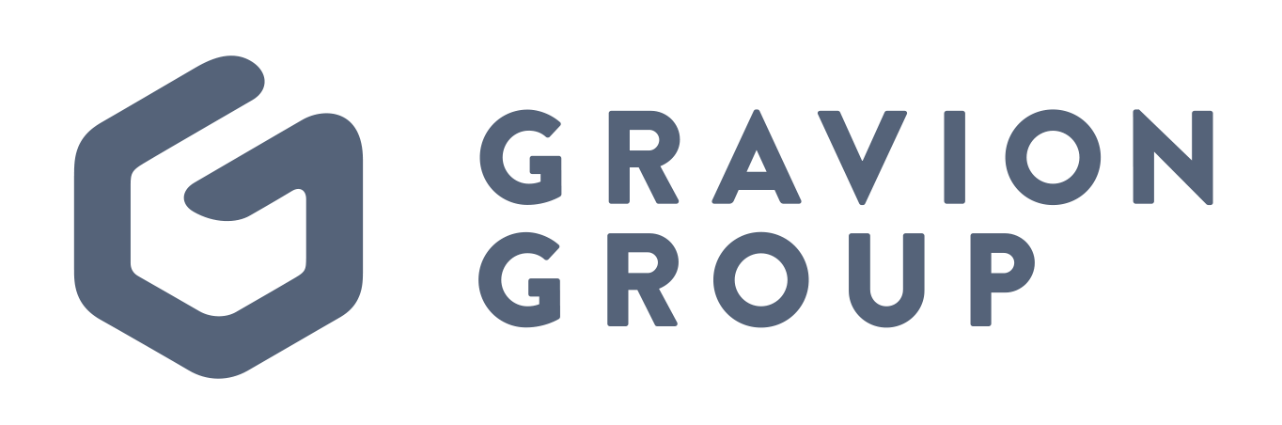 Россия, Москва, 2-я Хуторская улица, 38Ас23
+7 (495) 134-44-67, 
info@ graviongroup.ru 
graviongroup.ru
@gravion_project
Митин Роман 
BIM-директор
+7 (495) 134-44-67  
+7 (926) 563-38-66